Technology Industry Collaboration Initiative: A Suggestive Model
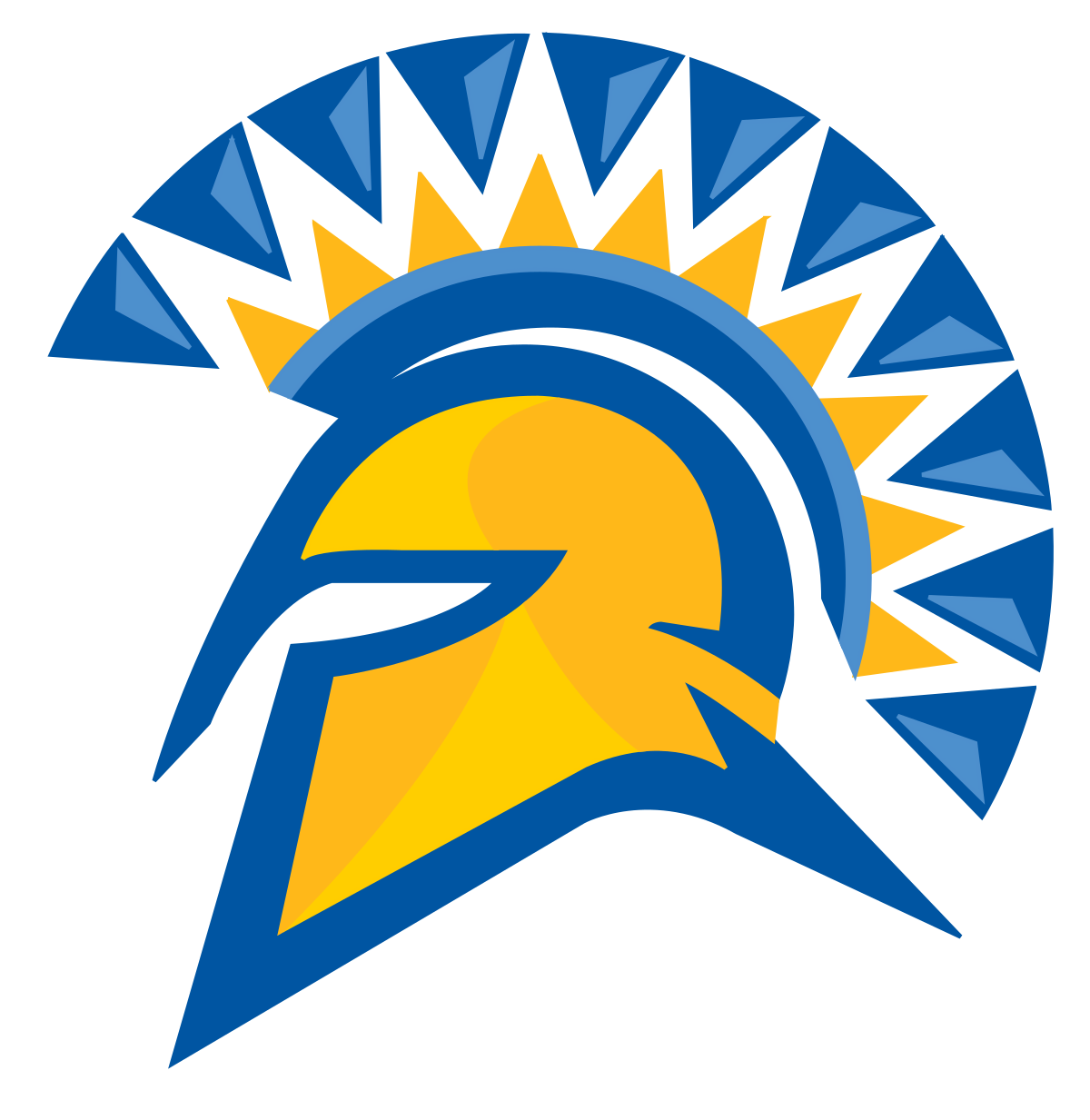 By

Prof. Samuel C. Obi
Dr. Fatemeh Davoudi

Charles W. Davidson College of Engineering
Department of Aviation and Technology
San José State University
Goal of Study
To explore opportunities in, and possibilities of reaching, Silicon Valley Manufacturing and Computer/Electronics Industries to seek their support for the Industrial Technology programs at San Jose State University (SJSU). 

To implement a system and a process for maintaining a good collaborative and symbiotic relationship with Technology-related Silicon Valley companies for supporting the Industrial Technology programs at SJSU.
Scope of the Study
This work was limited to Technology-related companies within the San Jose city limit which were registered with the San Jose City Chamber of Commerce
Methodology
Step 1
Identified Needs in Technology Programs
http://www.sjsu.edu/people/samuel.obi/Technical%20Needs%20of%20Technology%20Programs.pdf

Step 2
Determined and Prepared a Database of Technology-Related Companies in the San Jose Silicon Valley Area
http://www.sjsu.edu/people/samuel.obi/San%20Jose%20Silicon%20Valley%20Technology-Related%20Companies.pdf

Step 3
Prepared Letters of Request Templates
http://www.sjsu.edu/people/samuel.obi/Sample%20Templates%20of%20Letters%20of%20Request.pdf

Step 4
Mailed Sample Letters to Selected Companies
Potential Uses for this Project
Faculty can use it to determine which companies to approach for equipment, software, materials and tooling donation request.
Faculty can use it to determine which companies to undertake collaborative research work with based on their areas of specialties.
Faculty can use it to determine which companies to approach for consultation based on the expertise of the companies.
Technology faculty can use it to request donations to support scholarship monies.
Faculty and students can use it to look for grants for various needed opportunities.
Faculty and students can use it for networking opportunities in the companies.
Faculty and students can use it to determine which companies to approach for possible internship opportunities.
Students can use it to determine which companies to approach for possible job opportunities.
Career Center can use it to select, invite, and involve more local Technology-related companies to SJSU’s career expos.
Faculty can use it to identify qualified company personnel who can serve on Technology Industry Advisory Board.
Technology department can use it to identify technology-related companies which can sponsor senior projects.
Some of this information can be used by, or shared with, other SJSU departments.
This information can be published on department’s web site for easy access by everyone.
Key Recommendations
Narrow down the selection of Technology companies, to weed out the ones with little or no technology content..
Use project to locate companies that may use Technology services and products.
Conduct a larger project involving all the companies in the larger Silicon Valley to provide more useful information for Technology programs and also for the college and the university.
Keep a record of all the cooperating companies and develop future relationships with them. A database of such companies should be developed so that they can be invited to Technology professional events, and their senior employees selected to serve on Technology Industry Advisory Boards.
Identify and add key outside companies in the database.